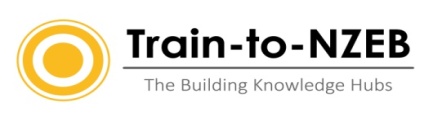 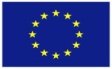 TRAIN-TO-NZEB
THE BKHs
Building up the training centre in the Czech Republic
Jiří Karásek
SEVEn, The Energy Efficiency Center
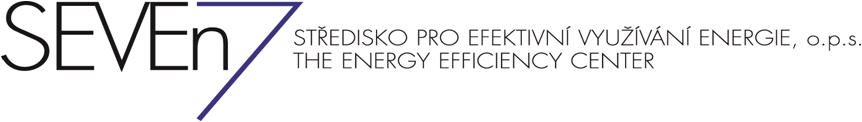 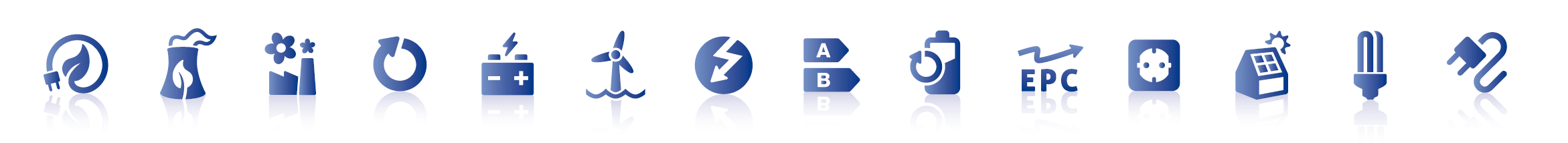 Dosavadní aktivity při rozvoji centra
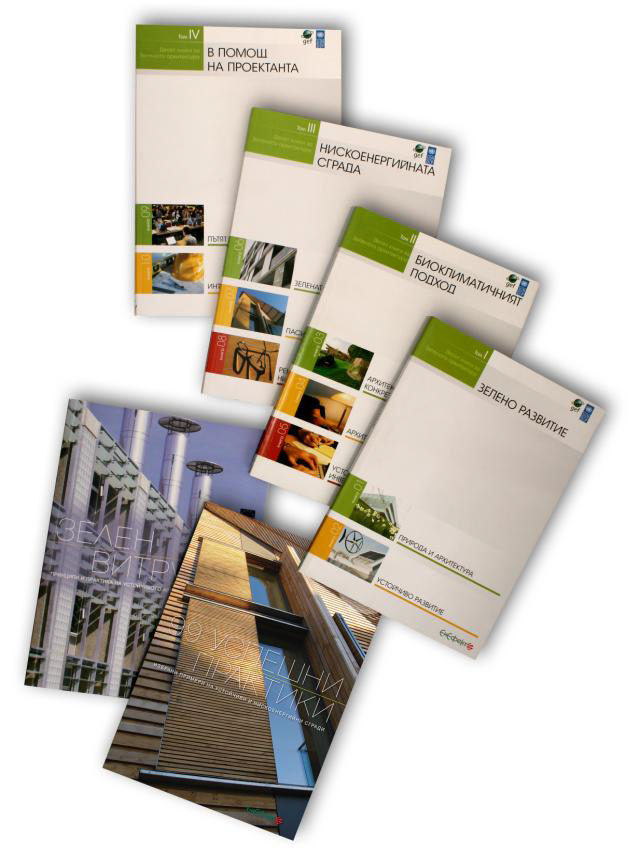 Marketingový průzkum
Business plán centra

Programy vzdělávání
Tvorba modelů a praktické ukázky
Training of trainers
Školení osob
Poradenské centrum
This project has received funding from the European Union’s Horizon 2020 research and innovation programme under grant agreement No 649810.
2
Business plán centra
SWOT Analýza	
Posouzení rizik	
Marketingová analýza
Marketingová strategie
Analýza 5P: produkt, cena, místo, propagace a lidé
Organizace a řízení
Produkty a služby
Náklady a finance
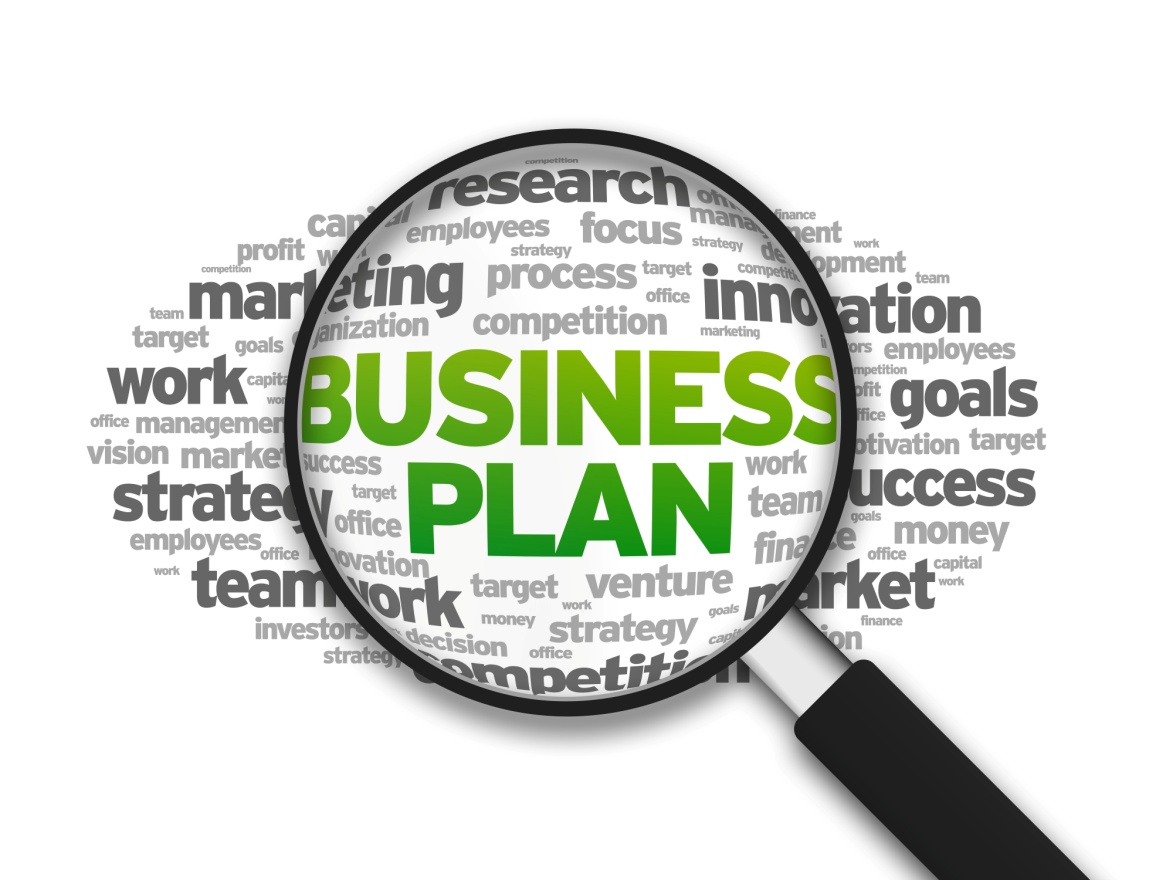 This project has received funding from the European Union’s Horizon 2020 research and innovation programme under grant agreement No 649810.
3
Programy vzdělávání
Projekt IDES-EDU Jedná se o 5 - 6 kurzů po cca 8 přednáškách, tedy cca 6 * cca 150-200 slidů
Lecture A1 



BIG LECTURE
Lecture B
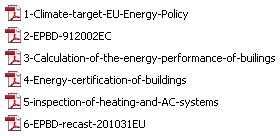 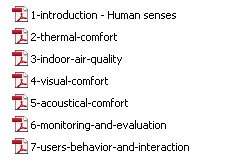 Lecture C
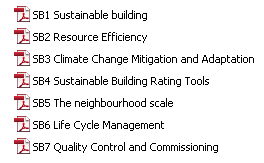 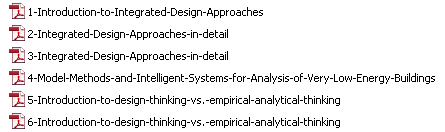 This project has received funding from the European Union’s Horizon 2020 research and innovation programme under grant agreement No 649810.
4
Programy vzdělávání
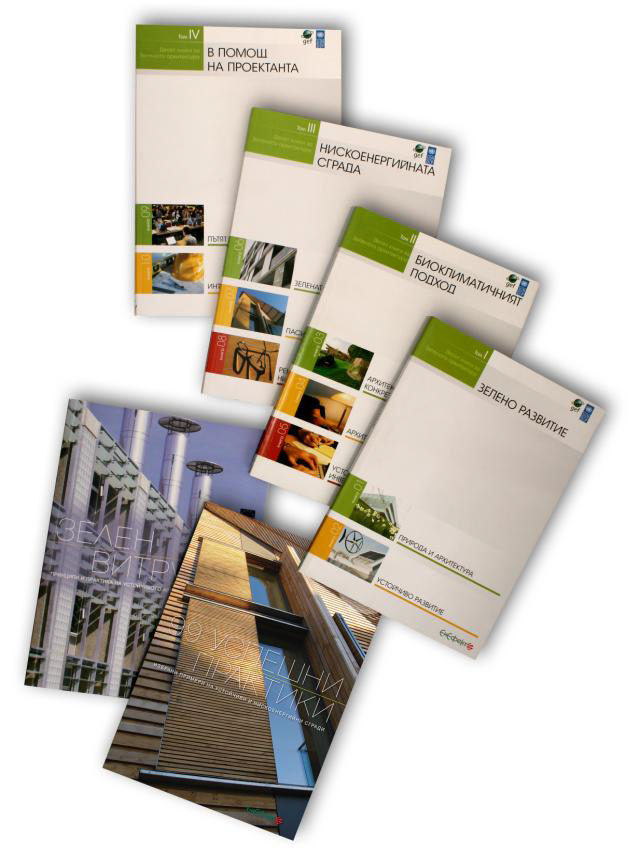 Projekt TRB (train rebuild)
„Trainrebuild-technical-manual“ 
Manuál je určen pro laiky, vlastníky a uživatele domů. Vzhledem k typu budovám je možné aplikovat dokument na většinu typů budov, ale primárně je zaměřen na obytné budovy (rodinné i bytové domy).
Dokument je tvořen jako příručka pro možné konstrukce domu a další zásahy do domu tak, aby se snížila spotřeba energie na užívání budovy.
This project has received funding from the European Union’s Horizon 2020 research and innovation programme under grant agreement No 649810.
5
Programy vzdělávání
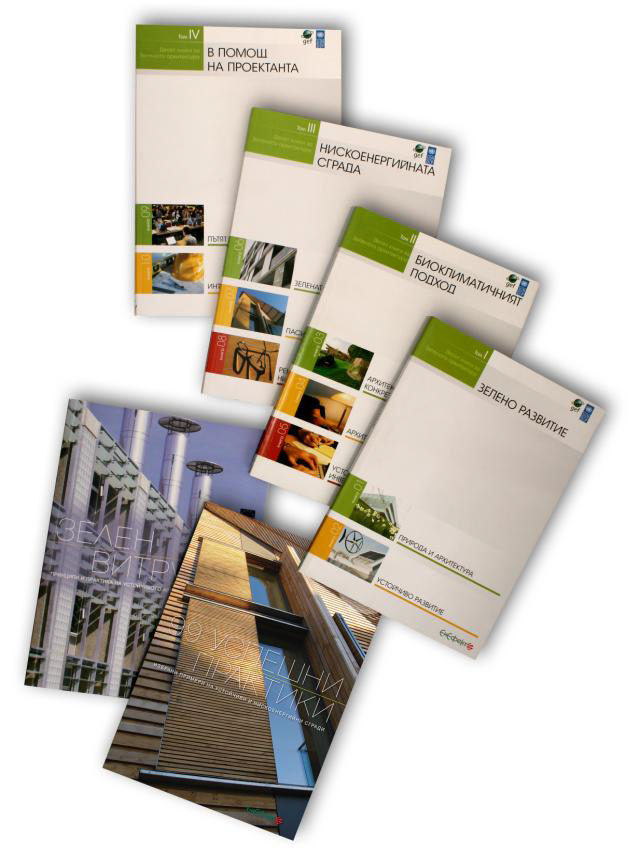 Projekt neZEH
„Assessment_of_existing_nZEB_technologies30“
Projekt jako takový je zaměřen pouze na hotely, ale dokument je obecnější. 
Podobně jako předchozí „Trainrebuild-technical-manual“, je dokument tvořen jako seznam možný opatření pro dosažení nZEB.
This project has received funding from the European Union’s Horizon 2020 research and innovation programme under grant agreement No 649810.
6
Programy vzdělávání
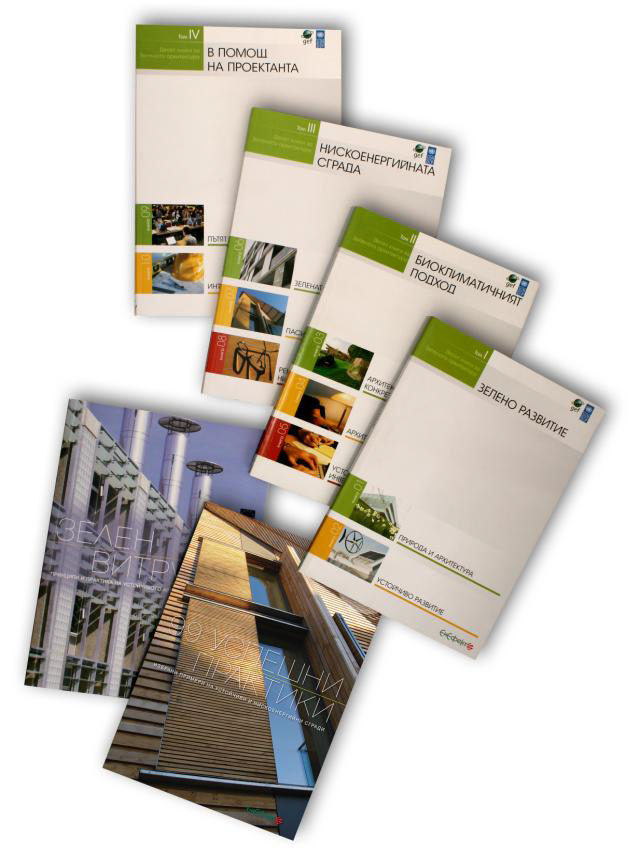 Projekt INTENT
„How_to_plan__design_and_construct_cost_efficient_and_sustainable_buildings__report_IEE_project_INTEND_final“
Projekt je celý zaměřen na IED (integrovaný energetický design).
Projekt je zaměřen na architekty, inženýry, developery, celého managementu stavby samotné.
This project has received funding from the European Union’s Horizon 2020 research and innovation programme under grant agreement No 649810.
7
Tvorba modelů a praktické ukázky - Novostavba
This project has received funding from the European Union’s Horizon 2020 research and innovation programme under grant agreement No 649810.
8
Tvorba modelů a praktické ukázky - Novostavba
Model 2 - Novostavba, dřevostavba
Model 3 - Novostavba, stěna – keramické zdivo, stěna – keramické zdivo
Model 4 - Změna dokončené stavby, panelový dům

Cvičné modely, stěna – zdivo, okno – trojsklo/dvojsklo, prostupy 
Air-tight room
Spotřební materiál
This project has received funding from the European Union’s Horizon 2020 research and innovation programme under grant agreement No 649810.
9
Training of trainers
Zahájení červen, ve spolupráci s projektem ingREes
Tvorba seznamu školitelů, spolupráce se školiteli
Zlepšování kvality výuky
Návrh modelů
Studijní programy
Zkoušení
Certifikace
This project has received funding from the European Union’s Horizon 2020 research and innovation programme under grant agreement No 649810.
10
Školení osob
Kurzy ve třídách– 0,5 -1 den ve třídě teoretické znalosti
Praktická cvičení – 0,5- 1 u modelů, demonstračních a zkušebních
E-learning, založený stávajících programech
Studijní materiály, pro studenty a školitele
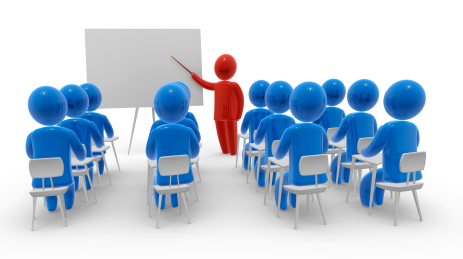 nZEB
This project has received funding from the European Union’s Horizon 2020 research and innovation programme under grant agreement No 649810.
11
Poradenské centrum
Prováděno v rámci aktivit SEVEn
Energetická konzultační a informační střediska - EKIS
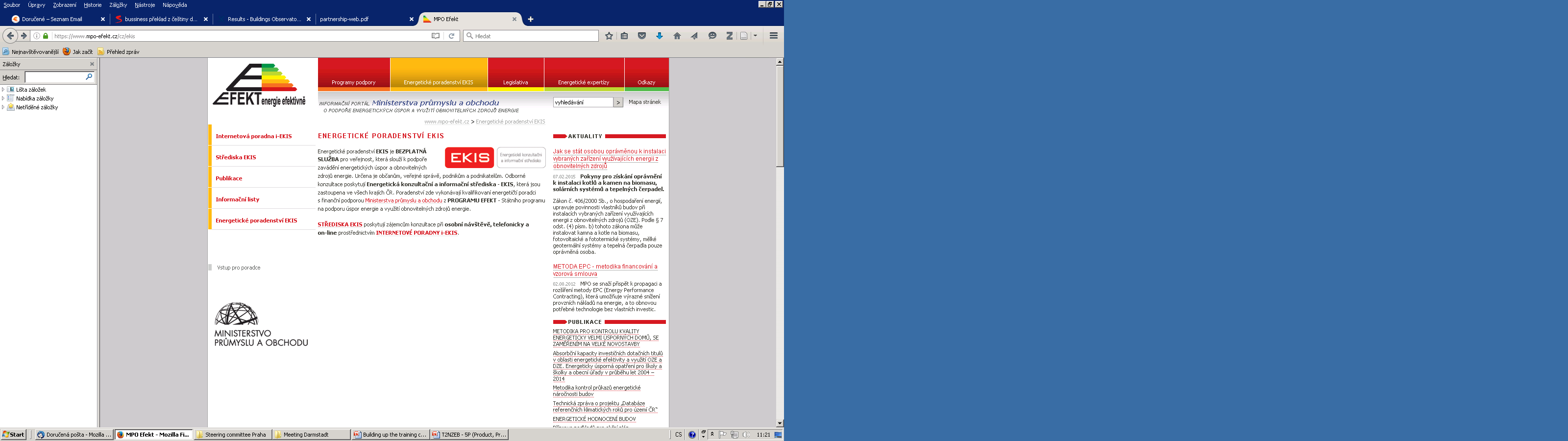 This project has received funding from the European Union’s Horizon 2020 research and innovation programme under grant agreement No 649810.
12
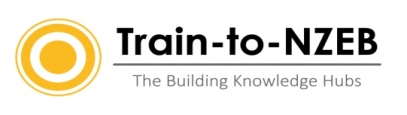 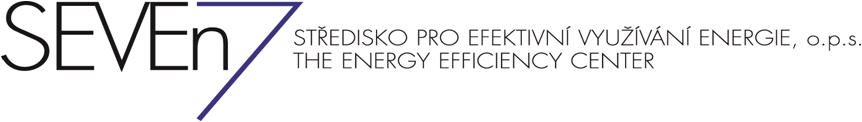 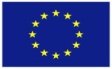 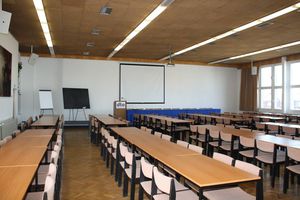 Děkuji za Vaši pozornost.
Jiří Karásek
jiri.karasek@svn.cz
This project has received funding from the European Union’s Horizon 2020 research and innovation programme under grant agreement No 649810.
13